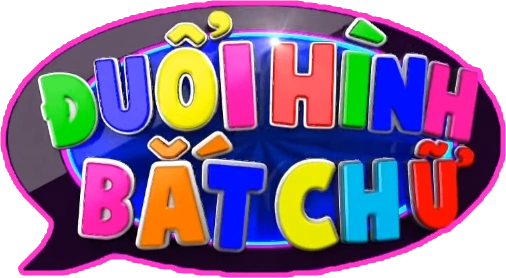 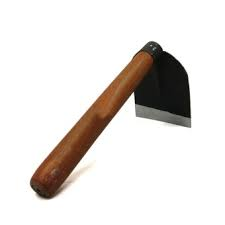 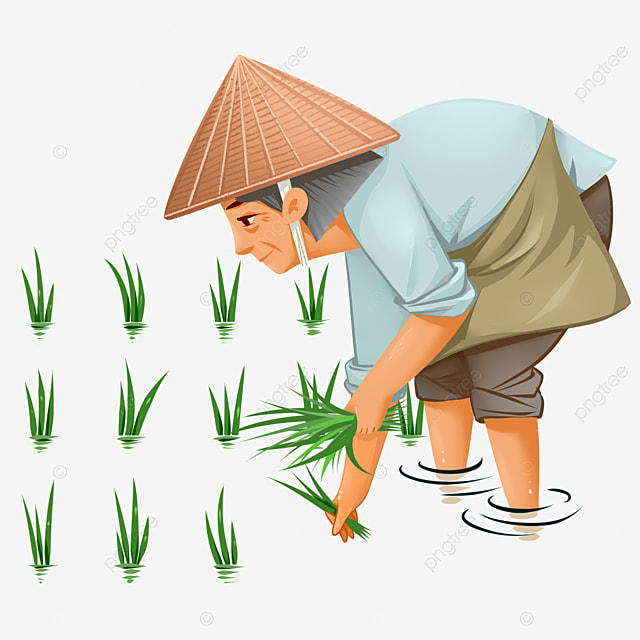 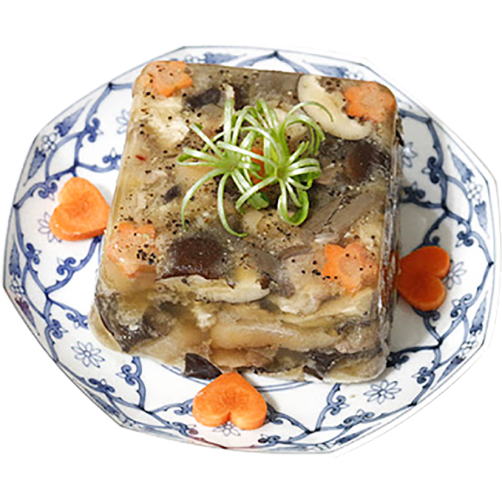 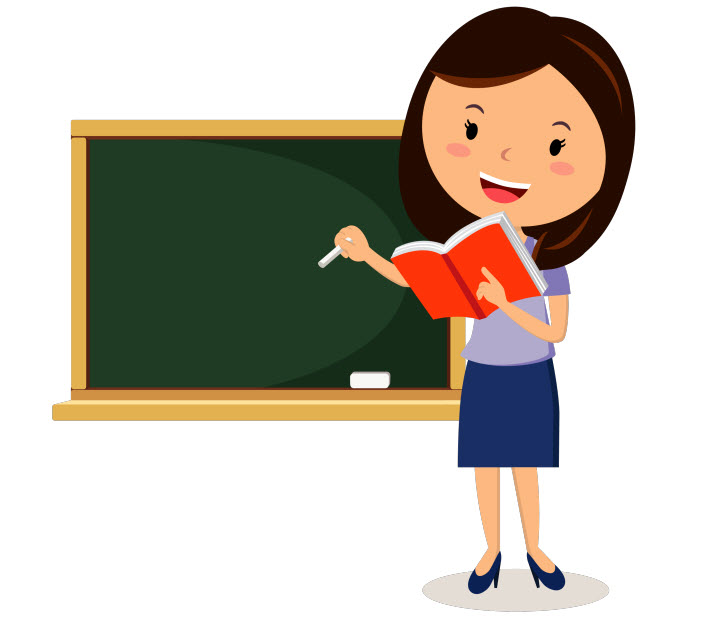 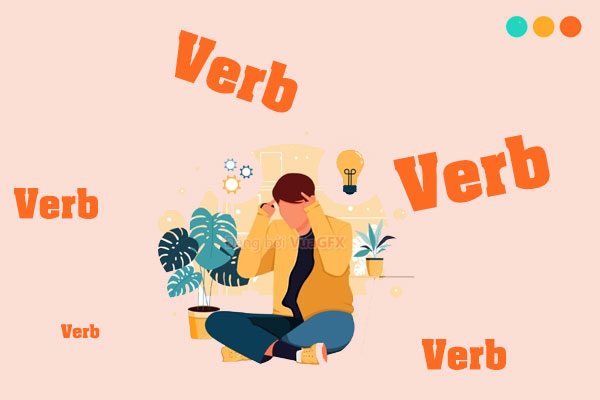 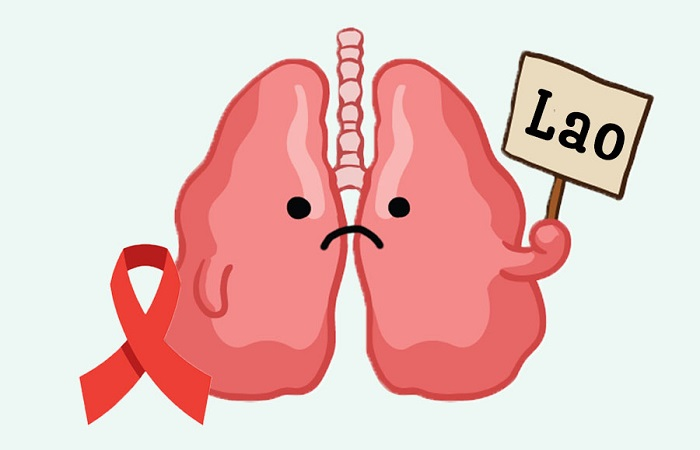 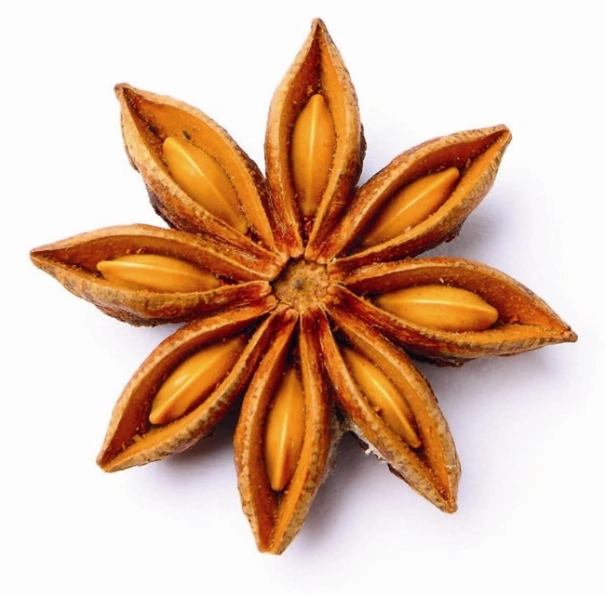 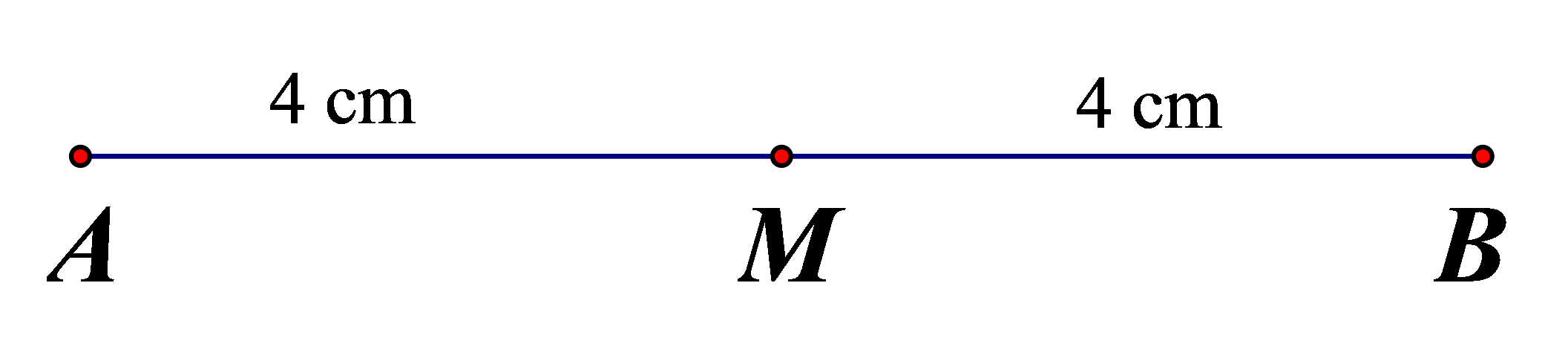 LAO ĐỘNG
ĐÔNG DÂN
HỒI GIÁO
TRUNG QUỐC
Bài 6: Đặc điểm dân cư, xã hội châu Á
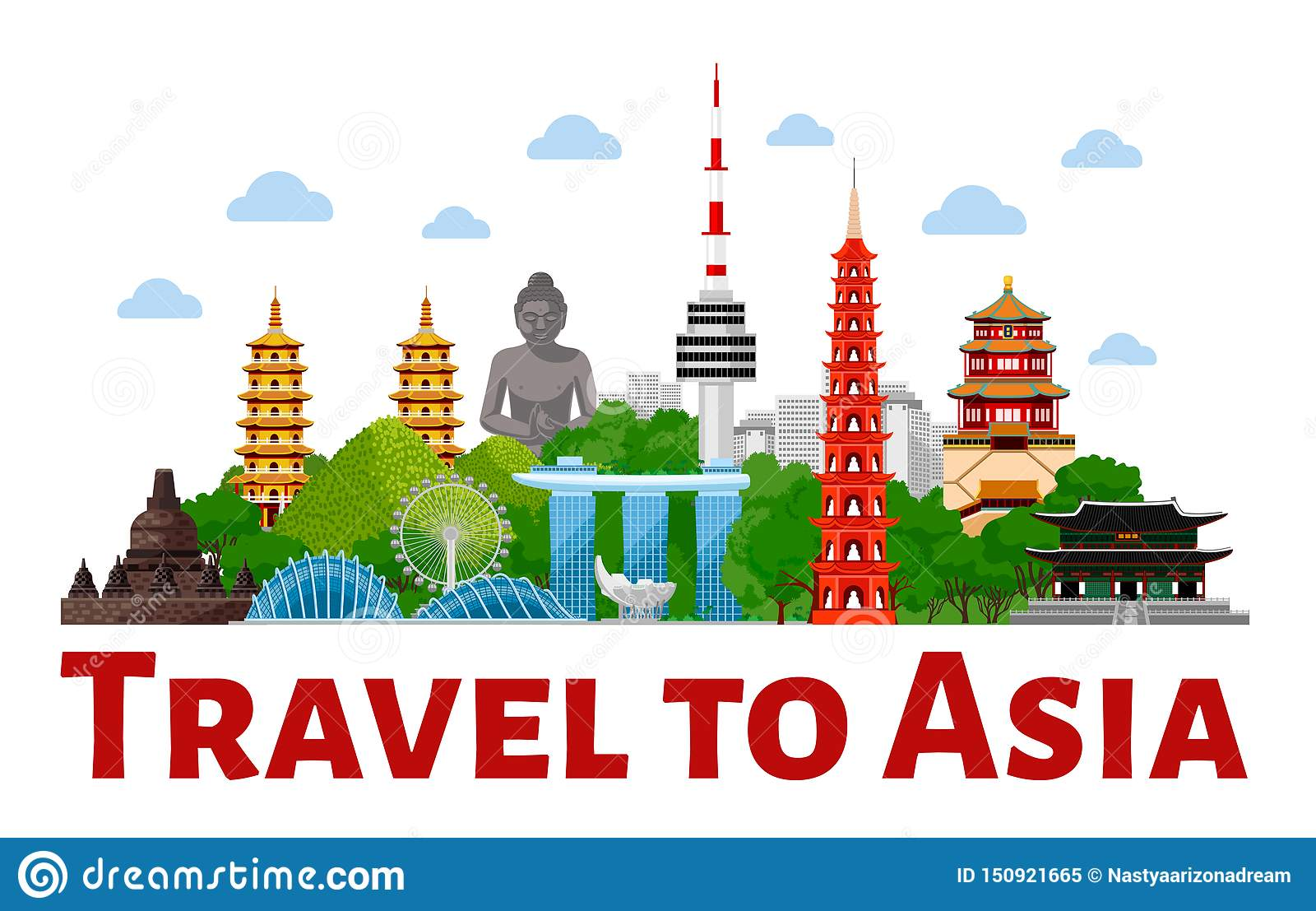 NỘI DUNG BÀI HỌC
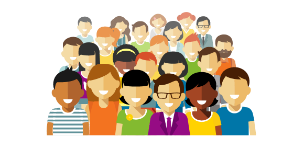 ND 2
ND 1
Sự phân bố dân cư và các đô thị lớn
Dân cư, tôn giáo
BÀI 6: ĐẶC ĐIỂM DÂN CƯ, XÃ HỘI CHÂU Á
1. Dân cư, tôn giáo
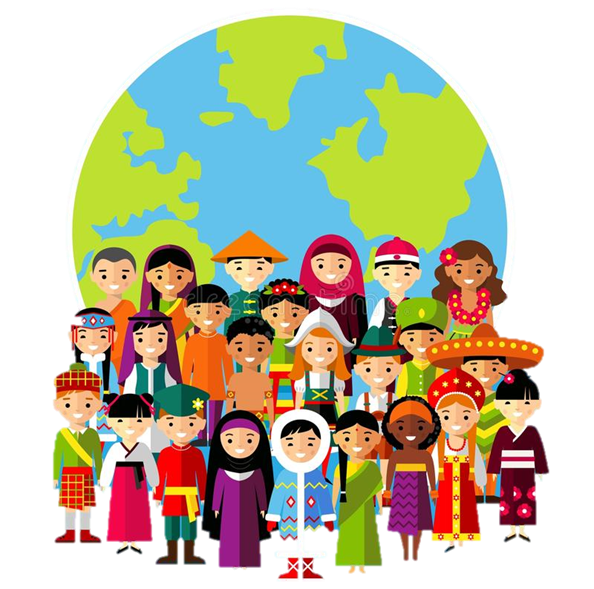 Bảng 1. Dân số, mật độ dân số của châu Á và thế giới năm 2020
* Không tính dân số của Liên Bang Nga
Dựa vào bảng số liệu cho biết: dân số, mật độ dân số của châu Á và thế giới năm 2020 là bao nhiêu?
Nhận xét về dân số và mật độ dân số của châu Á so với thế giới?
Dân số các châu lục nửa đầu năm 2021 (triệu người)
Tỉ lệ dân số của các châu lục – tháng 6/2021 (%)
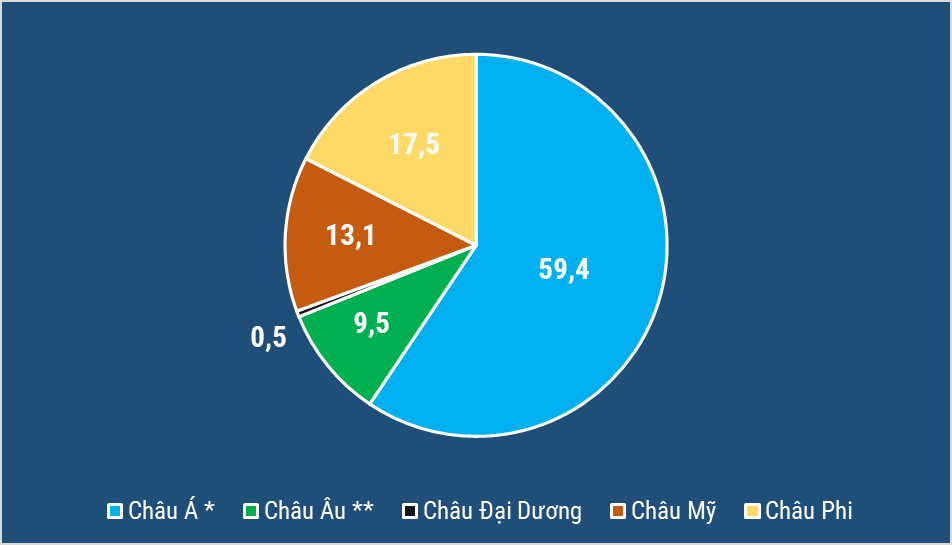 * Không bao gồm dân số của Liên Bang Nga
** Bao gồm dân số của Liên Bang Nga
Từ bảng số liệu và biểu đồ trên, hãy rút ra kết luận về đặc điểm dân cư châu Á?
BÀI 6: ĐẶC ĐIỂM DÂN CƯ, XÃ HỘI CHÂU Á
1. Dân cư, tôn giáo
a. Dân cư
- Có số dân đông nhất trong các châu lục trên thế giới: 4.641,1 triệu người (năm 2020)  -> chiếm hơn 1/2 dân số thế giới.
* Hoạt động cặp đôi – 5 phút
1.  Các nước châu Á đã làm gì để hạn chế gia tăng nhanh dân số?2. NX về cơ cấu dân số theo độ tuổi của châu Á. 3. Tỉ lệ người trong độ tuổi lao động cao sẽ tạo ra những thuận lợi và khó khăn gì cho phát triển kinh tế của các nước châu Á?4. Dân cư châu Á thuộc những chủng tộc nào?
Các nước ở châu Á đã làm gì để hạn chế gia tăng nhanh dân số?
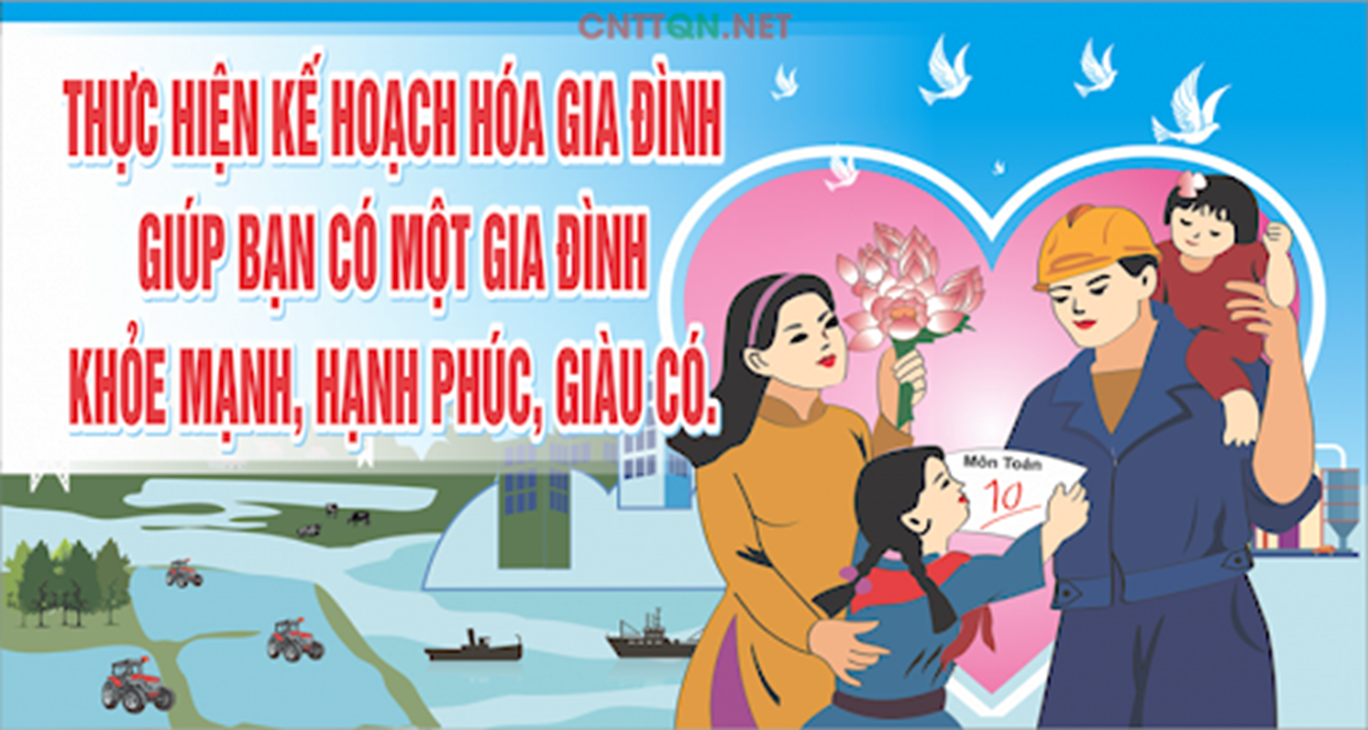 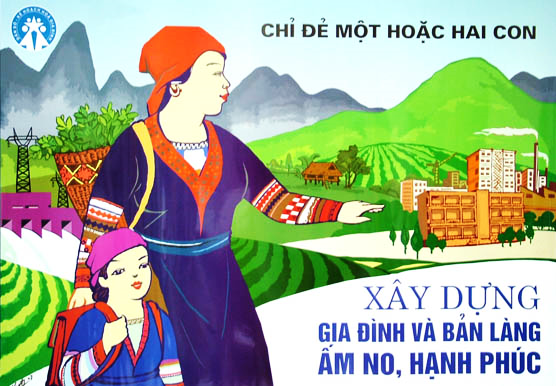 Tỉ lệ người trong độ tuổi lao động cao sẽ tạo ra những thuận lợi và khó khăn gì cho phát triển kinh tế của các nước châu Á?
Tỉ lệ người trong độ tuổi lao động (từ 15-65 tuổi) của châu Á hiện nay là bao nhiêu?
67,7%
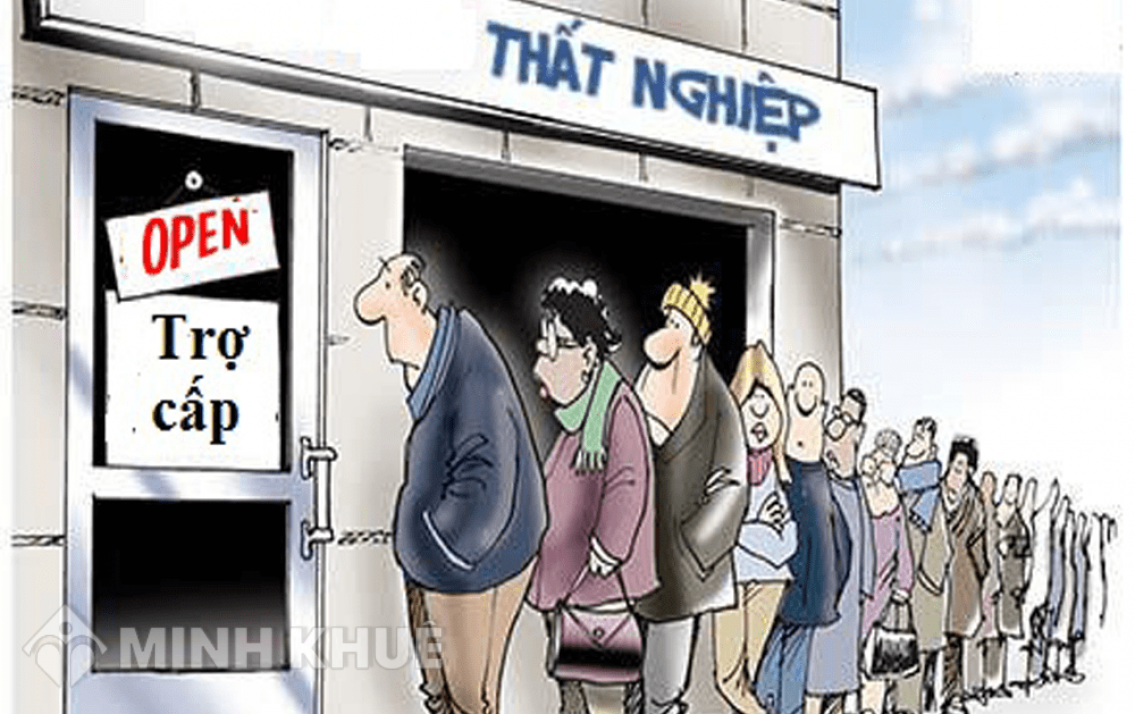 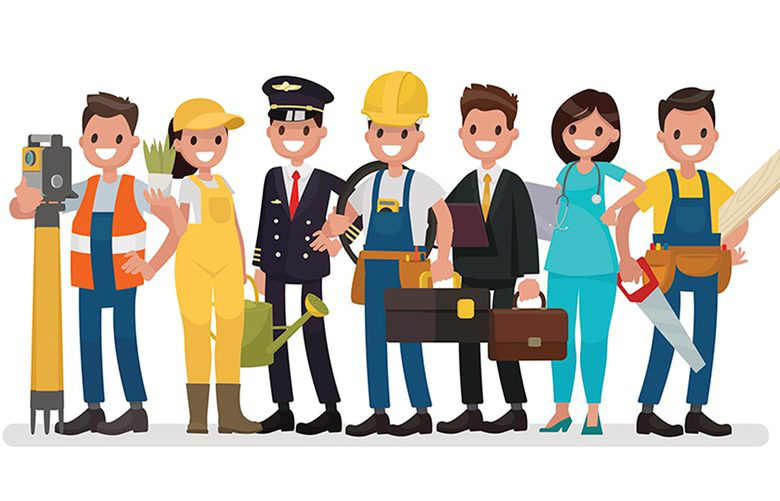 Nguồn lao động dồi dào
Thất nghiệp, thiếu việc làm
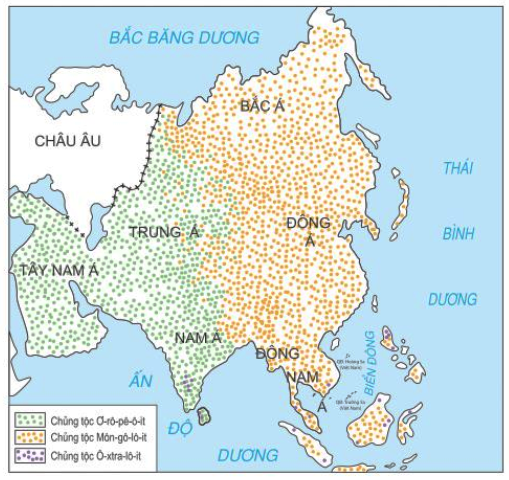 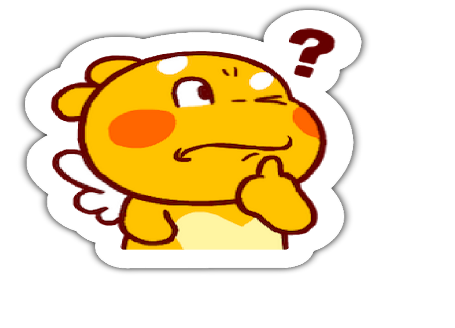 Dựa vào lược đồ trên, em hãy cho biết dân cư châu Á thuộc những chủng tộc nào? Mỗi chủng tộc sống chủ yếu ở những khu vực nào?
Lược đồ: Phân bố các chủng tộc ở Châu Á
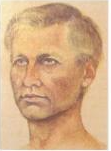 Chủng tộc Ơ-rô-pê-ô-it (Europeoid): Trung Á, Nam Á, Tây Nam Á.
Dân cư châu Á thuộc nhiều chủng tộc
Chủng tộc Môn-gô-lô-it (Mongoloid): Bắc Á, Đông Nam Á, Đông Á.
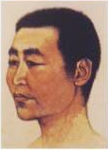 Các chủng tộc giao lưu đã dẫn tới sự hợp huyết.
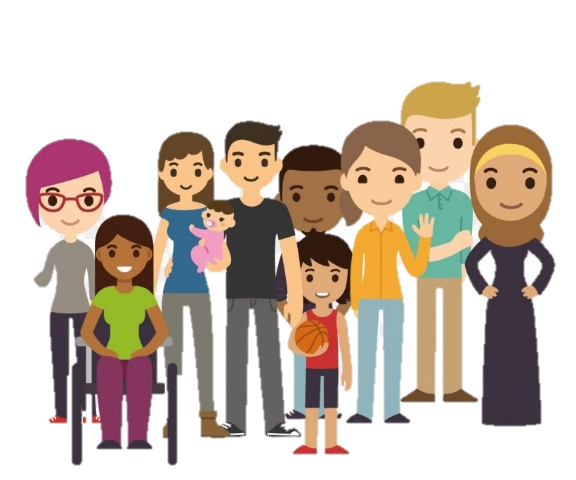 Chủng tộc Ô-xtra-lô-it (Australoid): Đông Nam Á, Nam Á
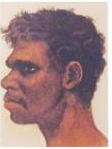 BÀI 6: ĐẶC ĐIỂM DÂN CƯ, XÃ HỘI CHÂU Á
1. Dân cư, tôn giáo
a. Dân cư
- Có số dân đông nhất trong các châu lục trên thế giới: 4.641,1 triệu người (năm 2020)  -> chiếm hơn 1/2 dân số thế giới.
- Số dân tăng nhanh trong nửa cuối thế kỉ XX. Sau đó, nhiều nước đã thực hiện chính sách dân số làm hạn chế gia tăng dân số.
- Châu Á có cơ cấu dân số trẻ nhưng đang chuyển biến theo hướng già hóa.
- Số người trong độ tuổi lao động chiếm tỉ lệ lớn (67,7% - năm 2020)
- Dân cư thuộc nhiều chủng tộc: Môn-gô-lô-ít, Ơ-rô-pê-ô-ít, Ô-xtra-lô-ít.
* HĐ nhóm bàn.1. Châu Á là nơi ra đời của mấy tôn giáo lớn trên thế giới?2. Nêu thời gian và địa điểm ra đời của các tôn giáo này?
BÀI 6: ĐẶC ĐIỂM DÂN CƯ, XÃ HỘI CHÂU Á
1. Dân cư, tôn giáo
b. Tôn giáo
- Châu Á là nơi ra đời 4 tôn giáo lớn trên thế giới:
-> Các tôn giáo lan khắp TG và thu hút nhiều tín đồ
CHÂU Á LÀ NƠI RA ĐỜI CỦA CÁC TÔN GIÁO LỚN
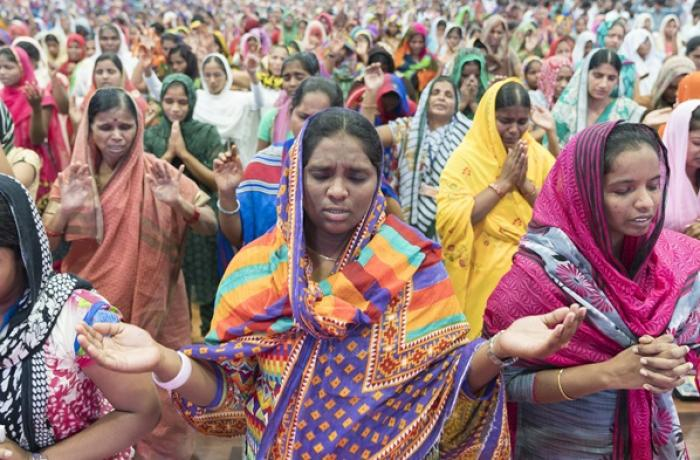 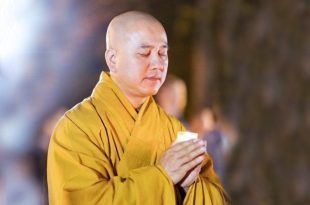 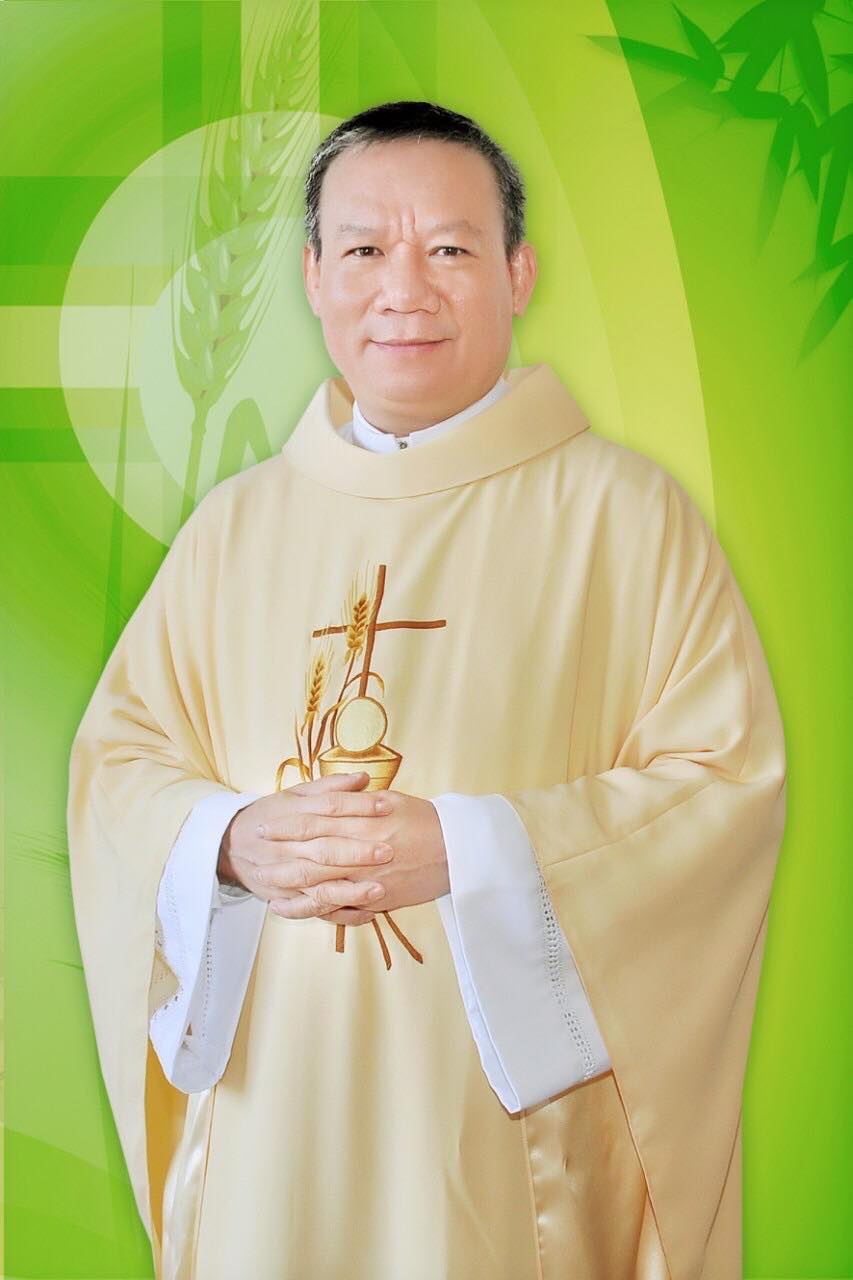 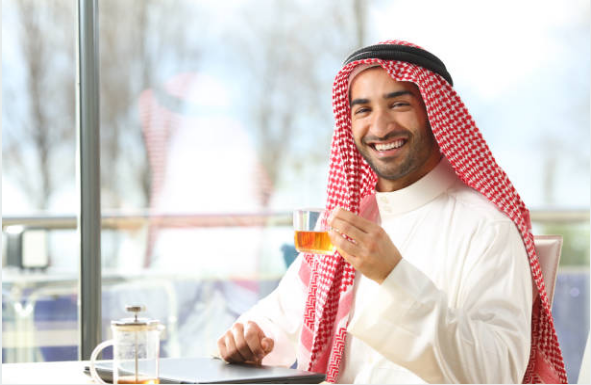 PHẬT GIÁO
KITO GIÁO
HỒI GIÁO
ẤN ĐỘ GIÁO
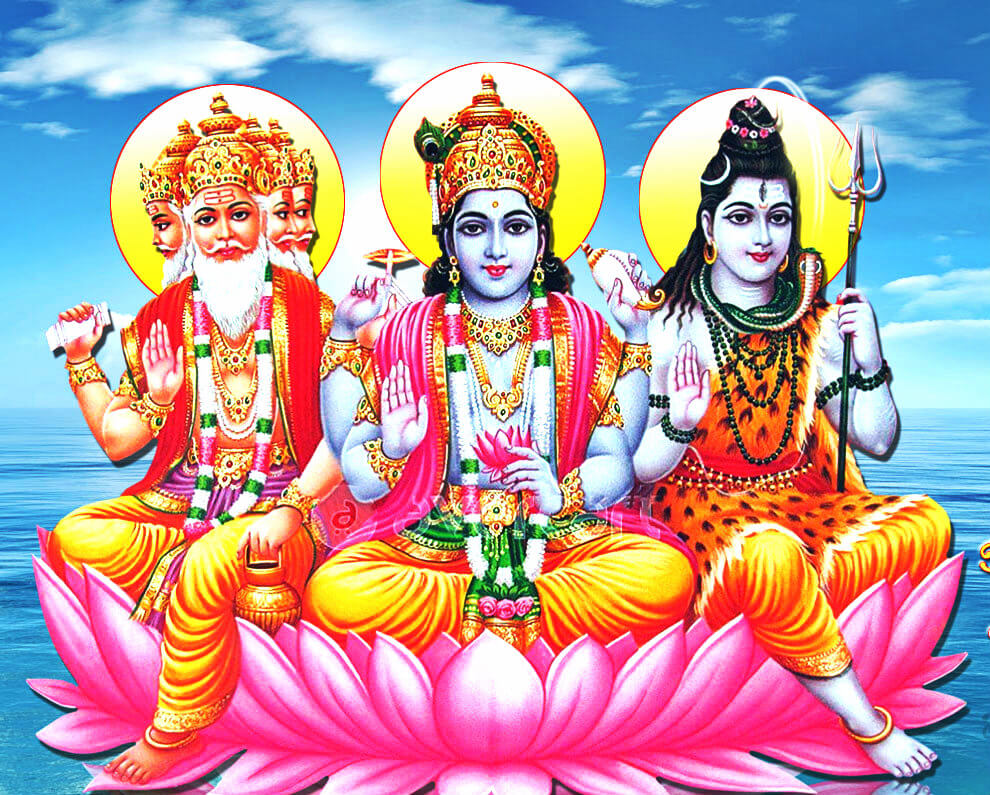 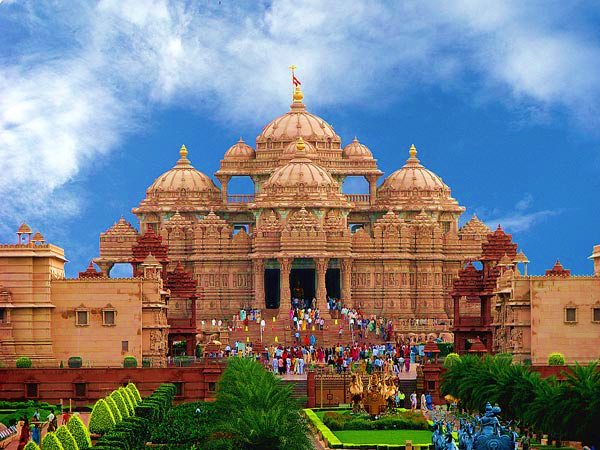 Ấn Độ giáo hay còn gọi gọn là Ấn giáo hay Hindu giáo. Có Khoảng 80% người Ấn Độ theo Ấn Độ giáo
Thần Vishnu (Đấng bảo hộ)
Thần Bram (Đấng tạo hóa)
Thần Vishnu (Đấng hủy diệt)
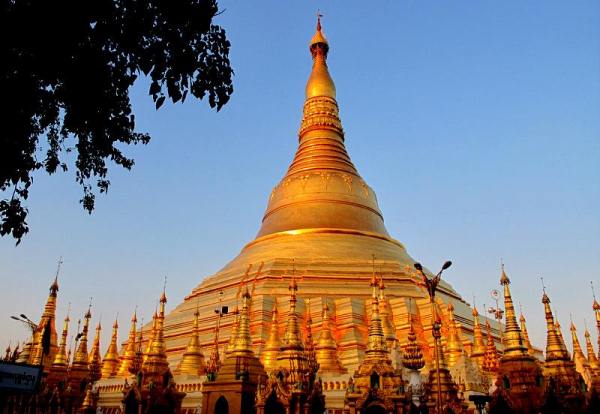 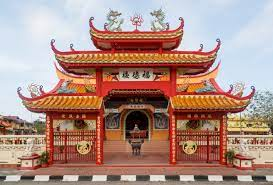 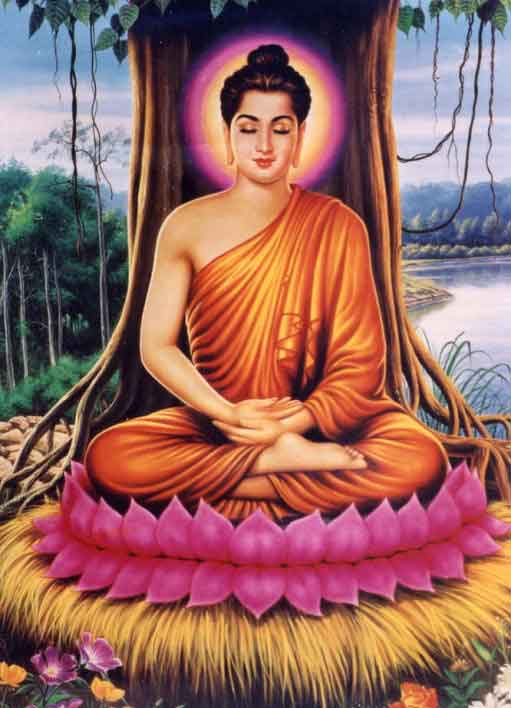 Phật giáo không thừa nhận có một đấng tối cao nào, có thể ngự trị và chi phối đời sống của con người. Khổ đau hay hạnh phúc là do chính mỗi người tự tạo ra. Ai cũng có Phật tính nên ai cũng có thể tu tập để trở thành Phật
Phật Thích ca
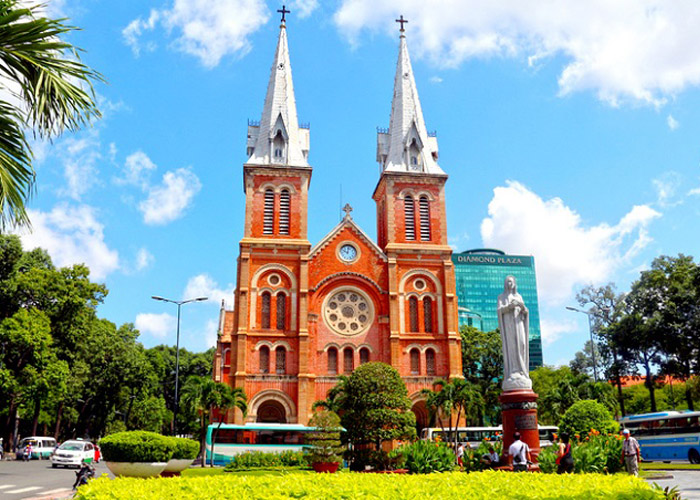 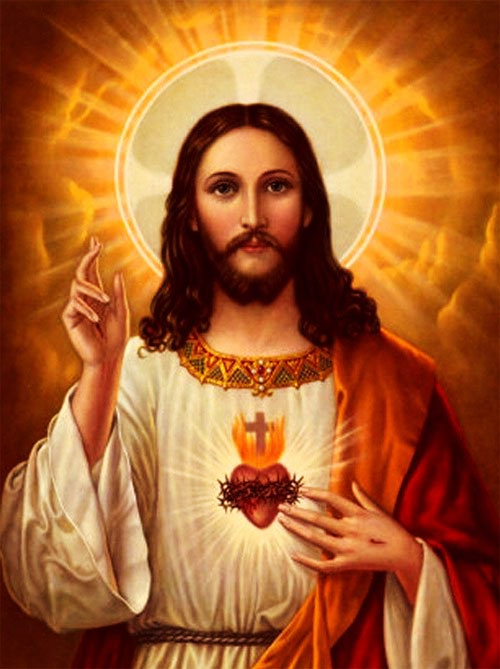 Kito giáo hay Cơ đốc giáo là tôn giáo lớn nhất hiên nay với khoảng 2,1 tỉ tín đồ
Chúa Giê-su
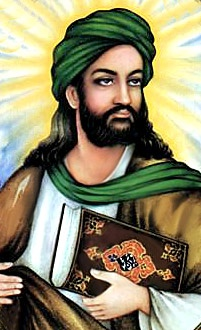 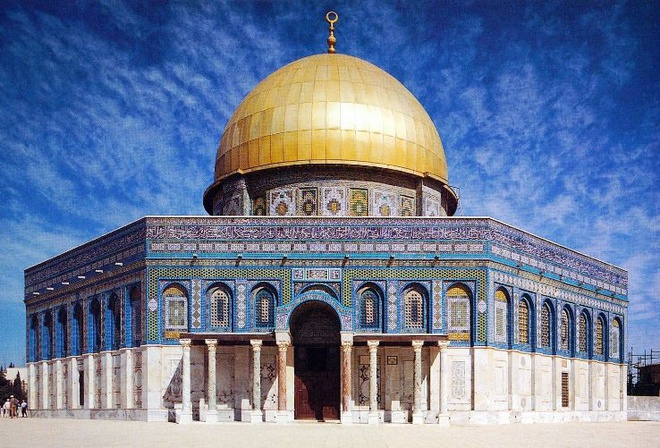 Hồi giáo hay còn gọi là đạo Hồi hay là đạo Islam là một tôn giáo độc thần, chỉ thờ duy nhất Thượng Đế (Allah) và Muhammad là sứ giả của Thượng đế. Đây là tôn giáo lớn thứ hai thế giới với hơn 1 tỷ người tín đồ, họ thường được gọi là người Hồi giáo.
Sứ giả Muhammad
BÀI 6: ĐẶC ĐIỂM DÂN CƯ, XÃ HỘI CHÂU Á
2. Sự phân bố dân cư, các đô thị lớn.
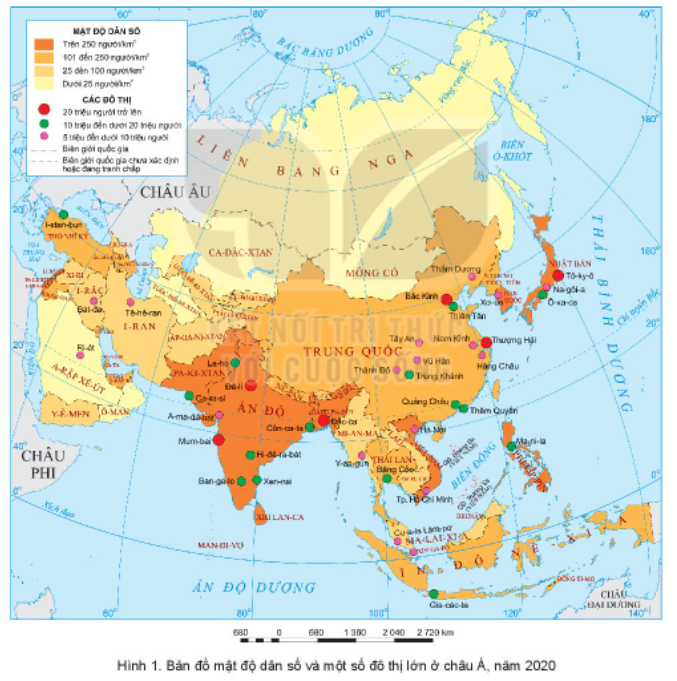 HĐ cặp đôi – Thời gian 5 phút
Dựa vào hình 1 và bảng 2, hãy:	
Câu 1: Mật độ dân số châu Á năm 2020? NX sự phân bố dân cư châu Á? 
Câu 2: Xác định các khu vực tập trung đông dân và các khu vực thưa dân cư ở châu Á? Giải thích.
BÀI 6: ĐẶC ĐIỂM DÂN CƯ, XÃ HỘI CHÂU Á
2. Sự phân bố dân cư, các đô thị lớn.
- MĐ dân số cao, 150 người/km2 (2020)
- Dân cư châu Á phân bố không đều
+ Các khu vực đông dân: phía đông Đông Á, Nam Á và Đông Nam Á.
+ Các khu vực thưa dân: Bắc Á, Trung Á và Tây Á.
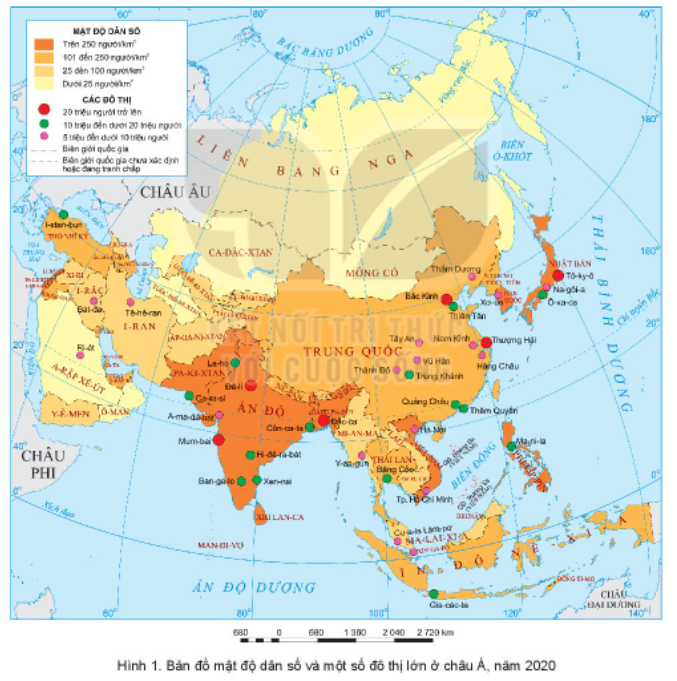 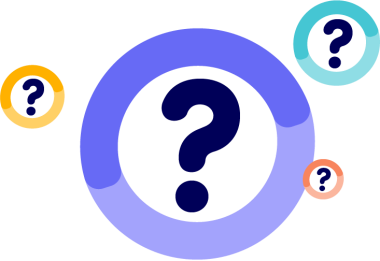 Xác định trên lược đồ các đô thị trên 20 triệu dân ở châu Á?
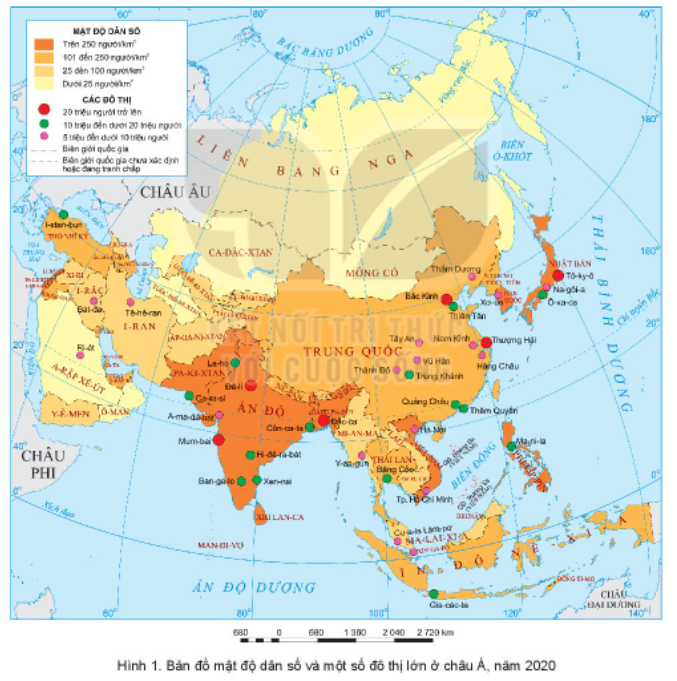 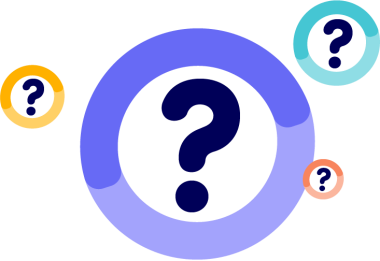 Cho biết các nước ở châu Á có nhiều đô thị trên 10 triệu dân?
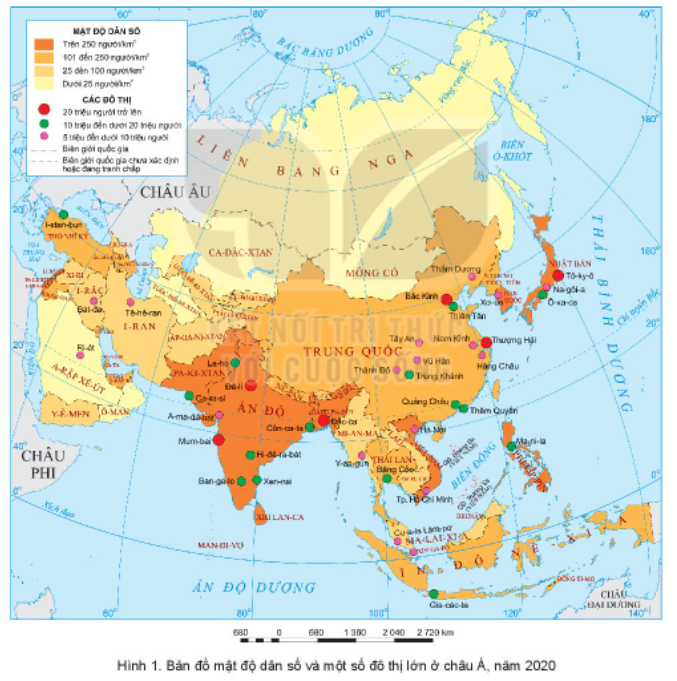 Các đô thị lớn ở châu Á thường phân bố ở khu vực nào? Vì sao?
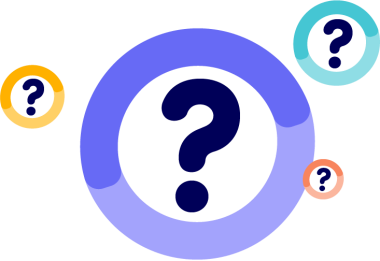 Nhận xét về sự phát triển đô thị ở châu Á?
BÀI 6: ĐẶC ĐIỂM DÂN CƯ, XÃ HỘI CHÂU Á
2. Sự phân bố dân cư, các đô thị lớn.
- MĐ dân số cao, 150 người/km2 (2020)
- Dân cư châu Á phân bố không đều
+ Các khu vực đông dân : phía đông Đông Á, Nam Á và Đông Nam Á.
+ Các khu vực thưa dân : Bắc Á, Trung Á và Tây Á.
- Các đô thị phát triển nhanh chóng, các nhiều đô thị trên 20 triệu dân năm 2020: Tô-ky-ô, Đê-li, Mum-bai, Thượng Hải, Đắc-ca, Bắc Kinh.
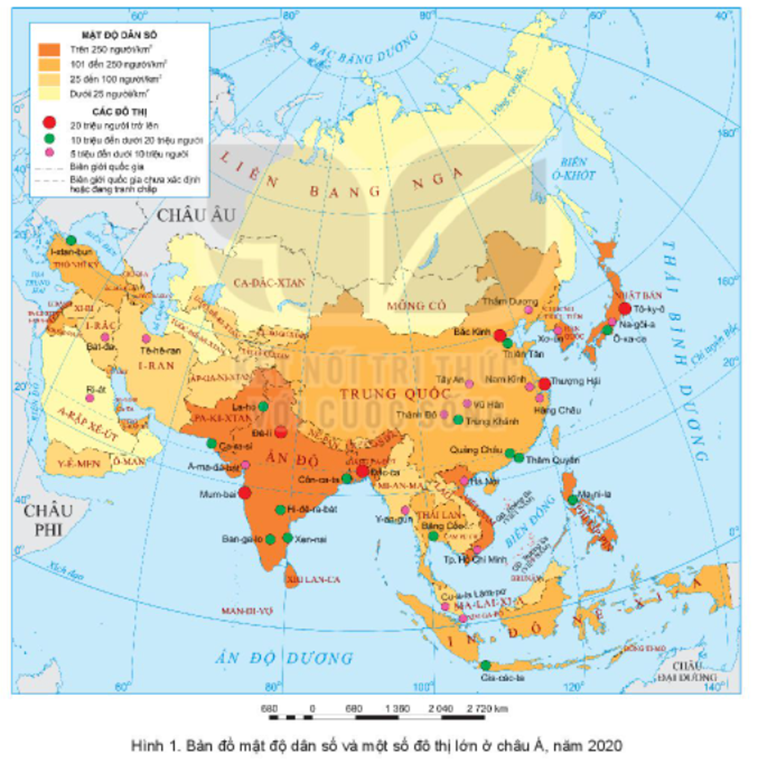 Quy mô dân số của TP Hồ Chí Minh và Hà Nội?
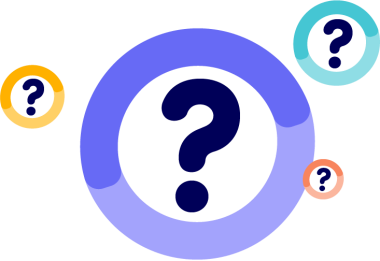 Tìm hiểu thông tin về số dân và mật độ dân số của TP Hồ Chí Minh và Hà Nội?
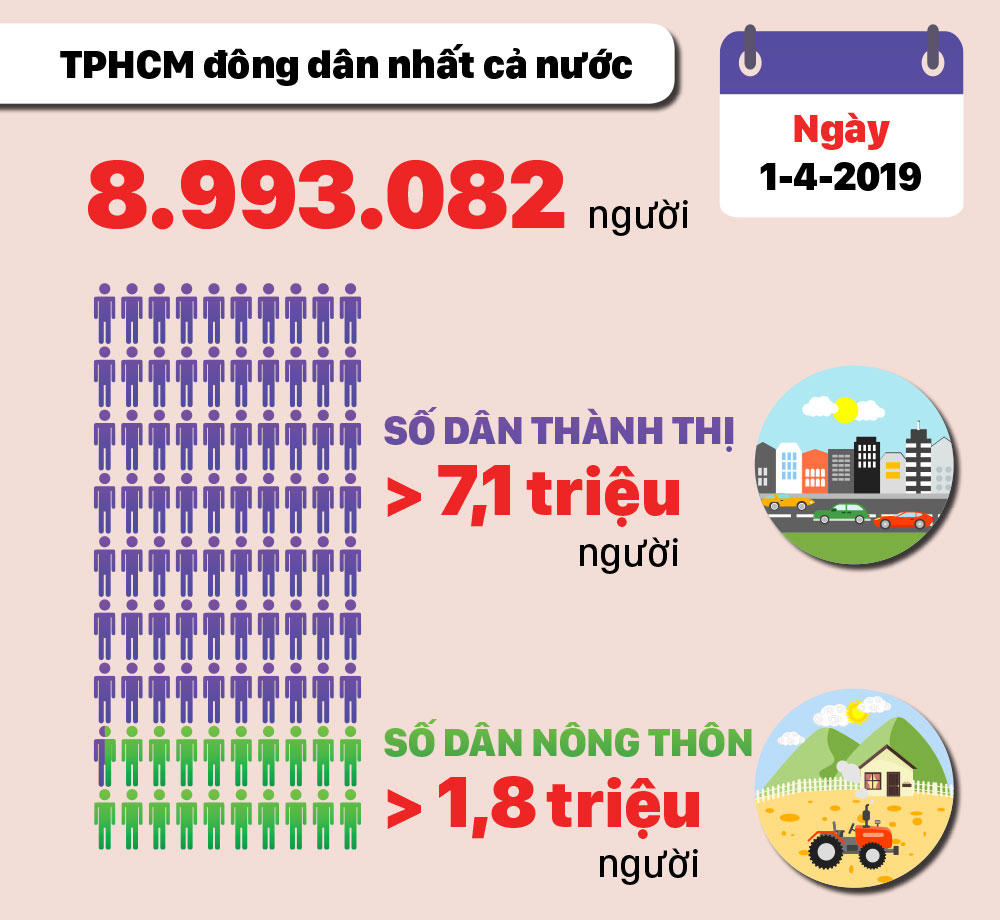 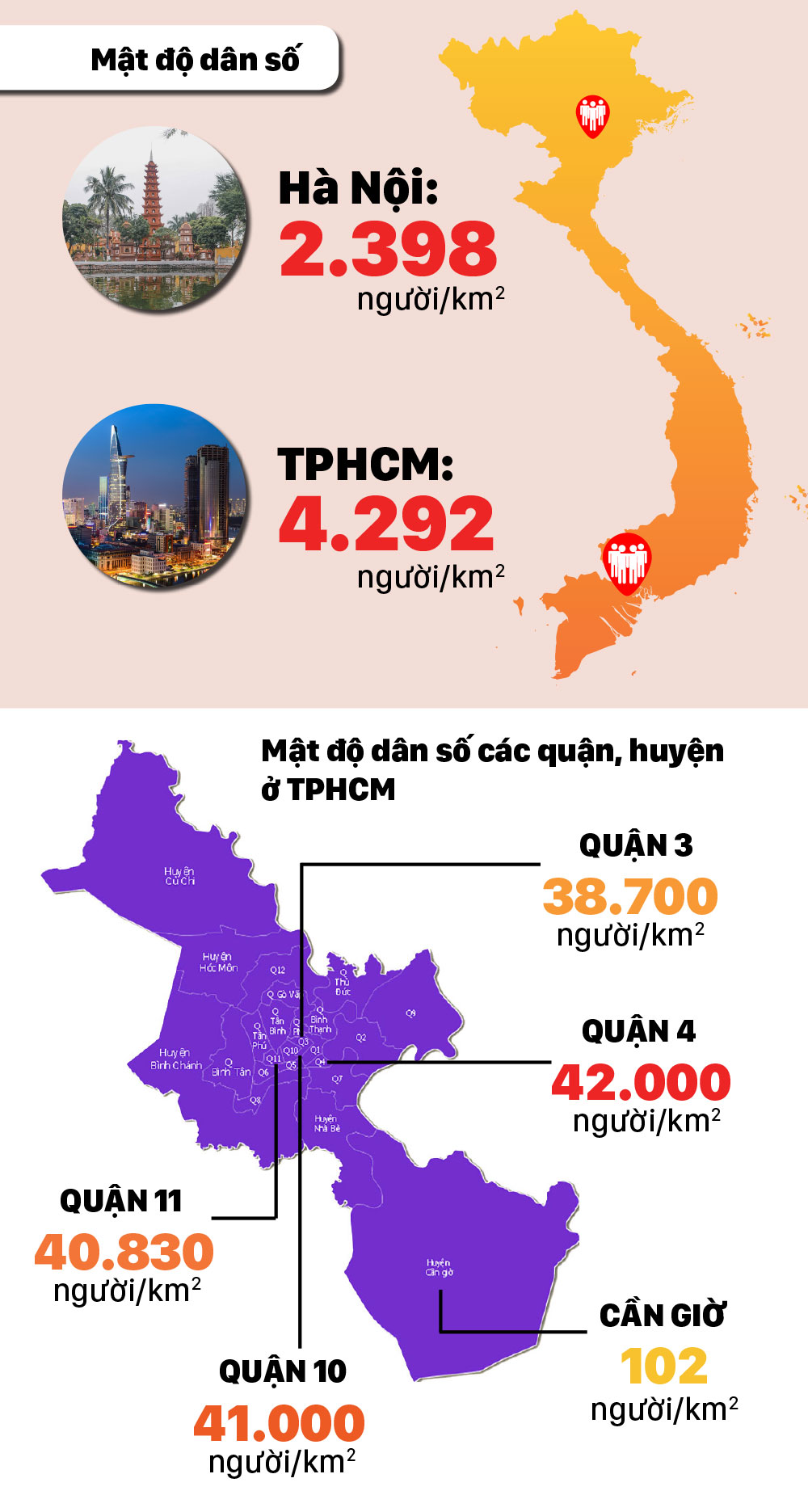 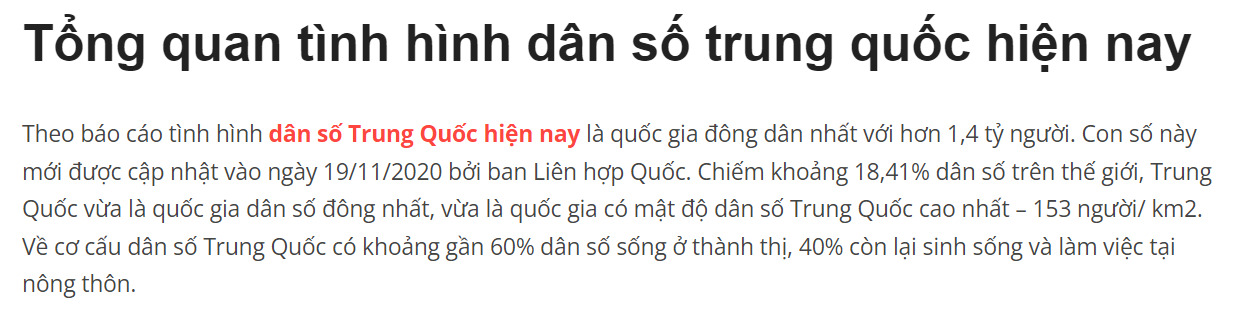 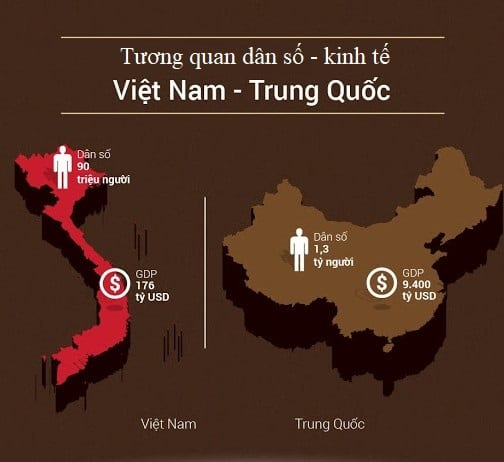 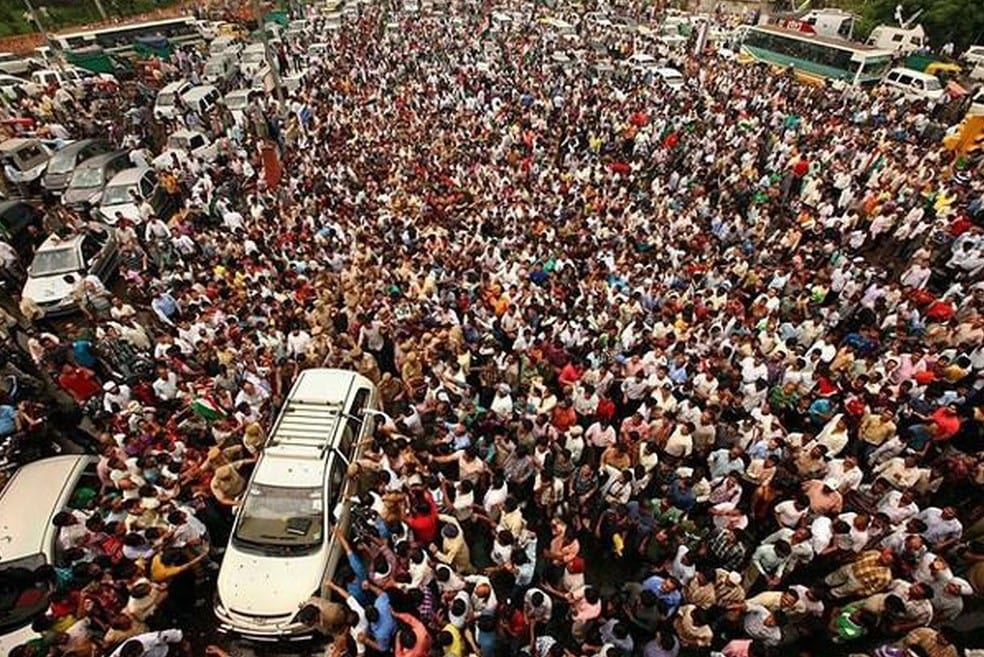 Như vậy có thể ước lượng rằng dân số Trung Quốc hiện nay đang gấp khoảng 14,7 lần của Việt Nam.
Vòng 2: Truy tìm mật mã
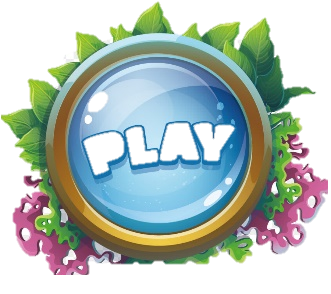 Nhiệm vụ: Các nhóm có 3 phút  đọc phần 2 
+ Ghi nhớ những từ khóa quan trọng, các nhóm sẽ viết đáp án vào bảng phụ để trả lời câu hỏi.
+ Đúng +10 điểm, sai không bị trừ  điểm
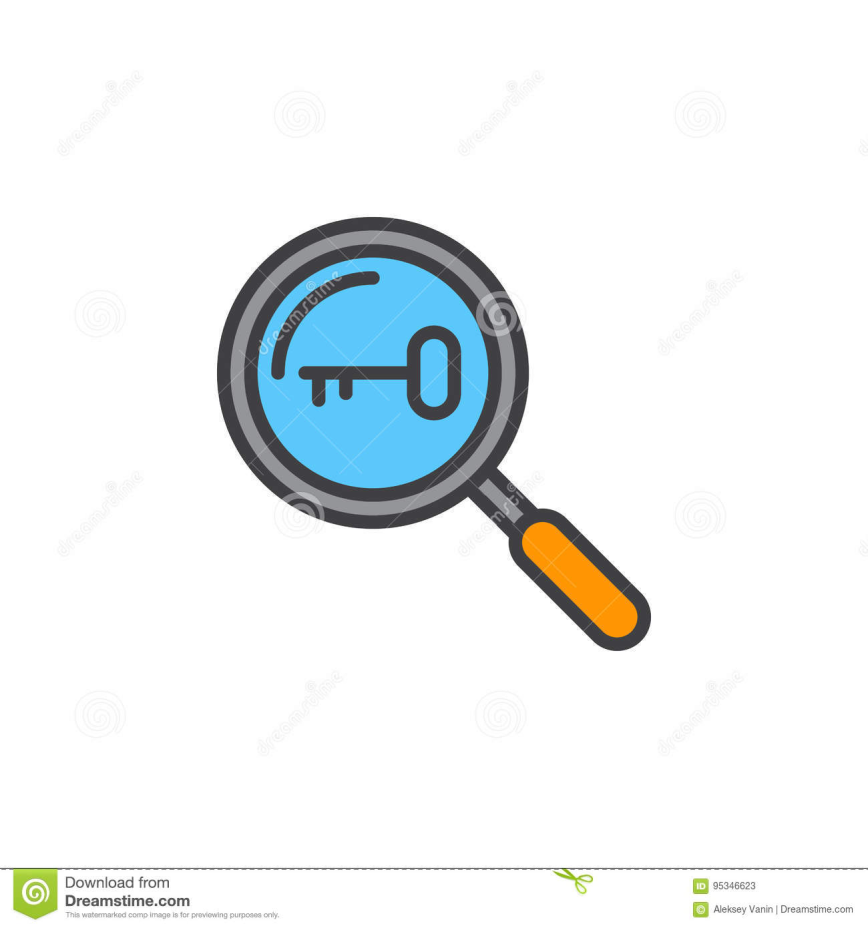 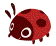 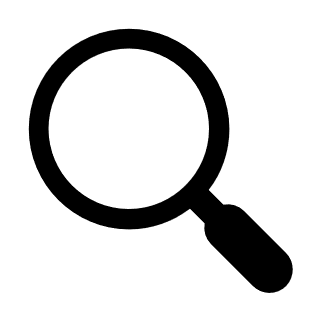 TÌM MẬT MÃ
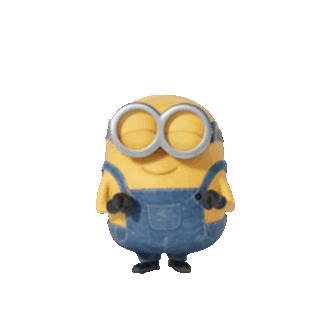 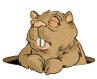 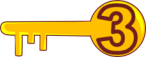 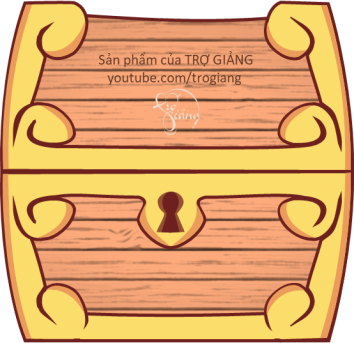 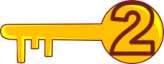 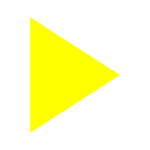 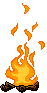 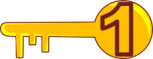 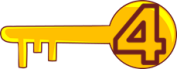 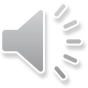 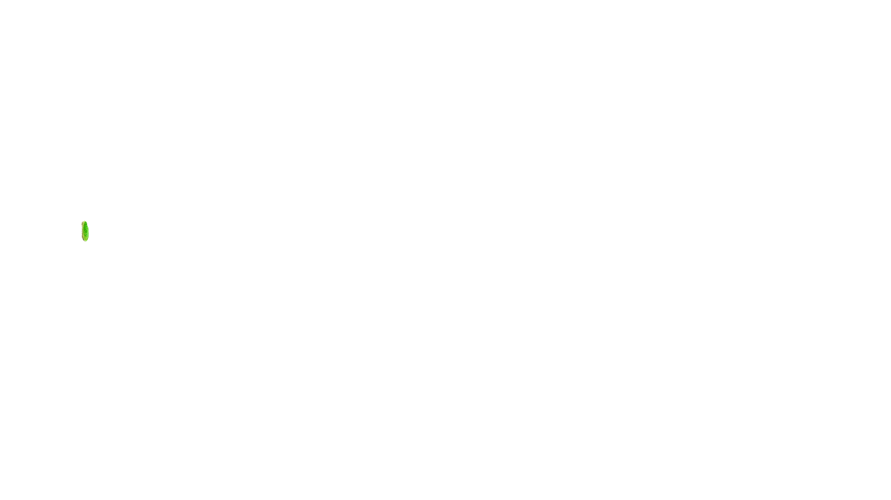 Câu 1: Mật độ dân số châu Á năm 2020?
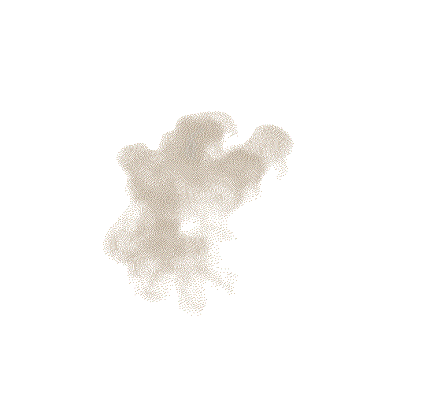 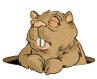 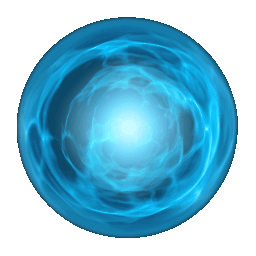 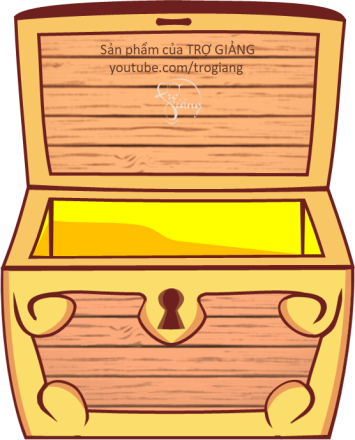 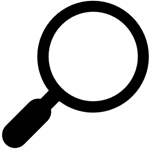 Trí thức là kho báu quý giá nhất
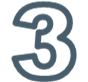 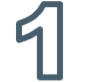 150 người/km2
152 người/km2
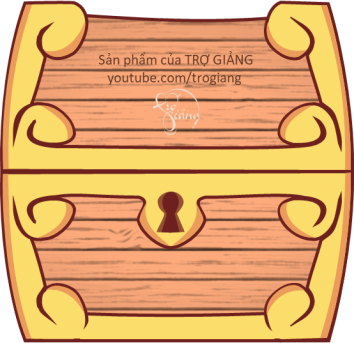 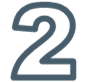 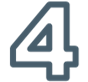 155 người/km2
153 người/km2
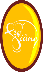 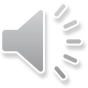 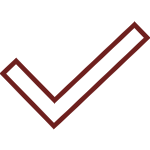 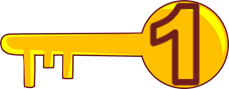 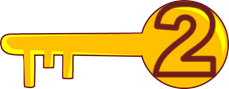 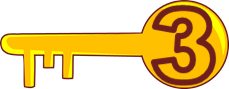 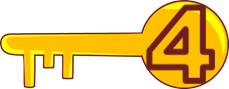 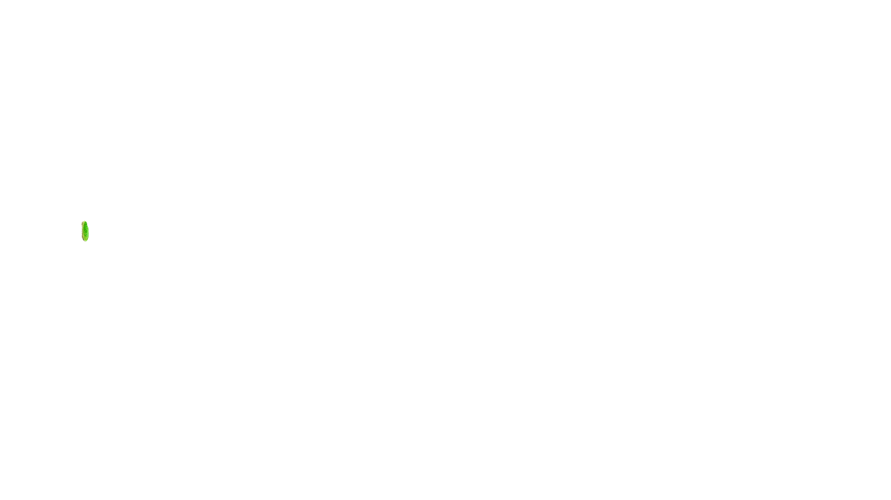 Câu 2: Các khu vực tập trung đông dân cư ở châu Á?
a. Đông Á            b. Đông Nam Á
c. Trung Á            d. Nam Á
e. Bắc Á               g. Tây Á
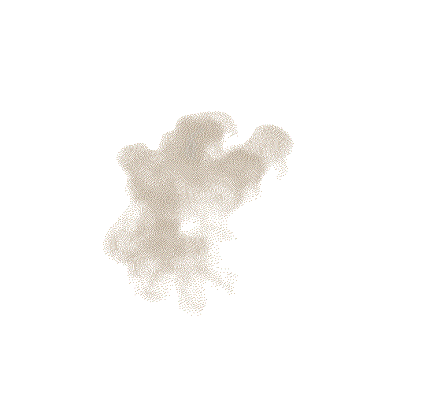 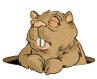 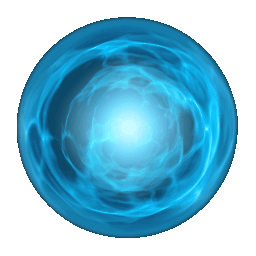 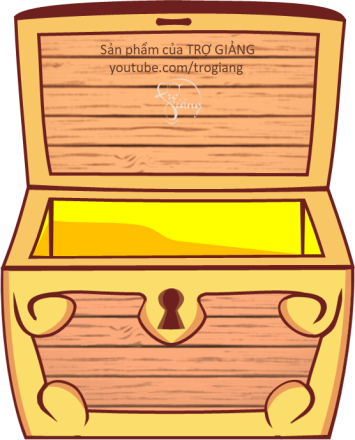 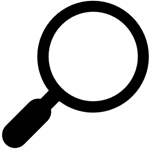 Hãy đọc sách mỗi ngày
a; b; d
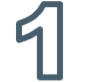 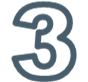 a; b; c
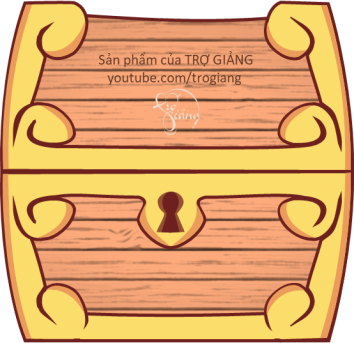 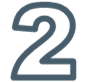 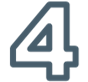 b; c; g
c,d,e
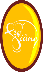 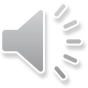 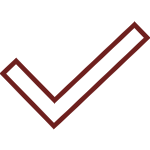 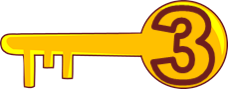 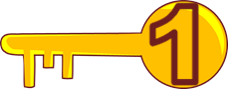 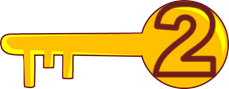 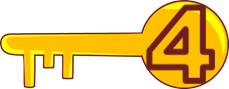 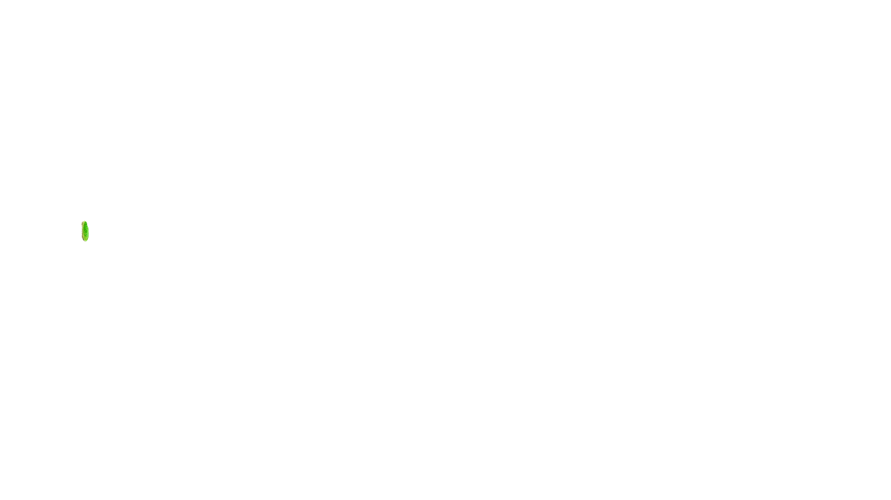 Câu 3: Các khu vực thưa dân cư ở châu Á?
a. Đông Á            b. Đông Nam Á
c. Trung Á            d. Nam Á
e. Bắc Á               g. Tây Á
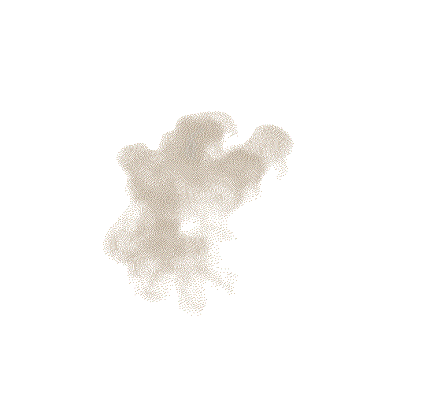 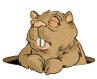 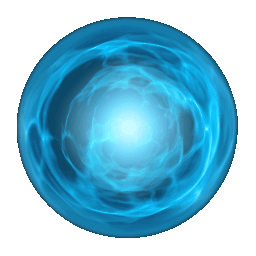 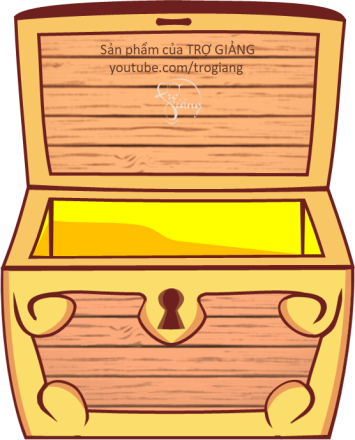 a; b; e
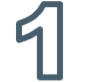 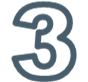 a; b; d
Học một biết mười
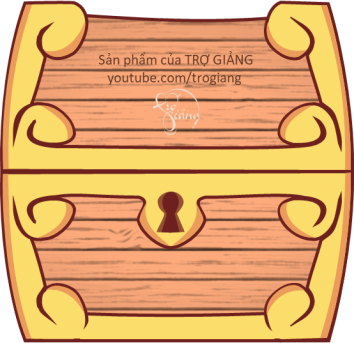 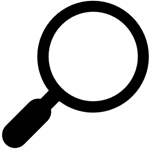 c; e; g
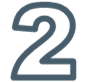 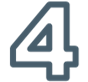 c,d,e
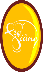 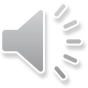 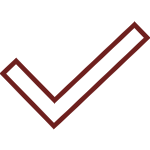 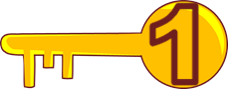 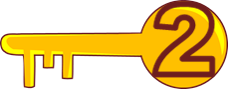 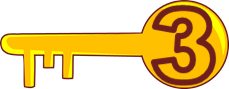 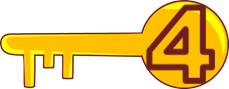 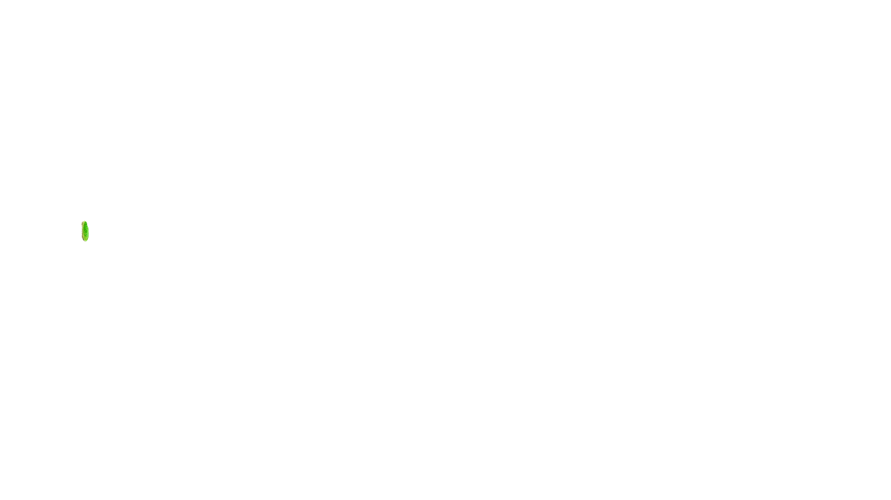 Câu 4: Châu lục có số lượng các siêu đô thị trừ 10 triệu dân trở lên nhiều nhất trên thế giới?
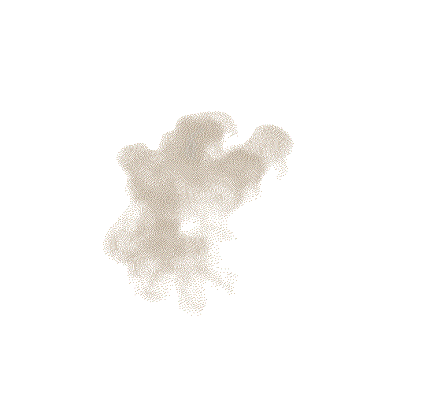 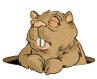 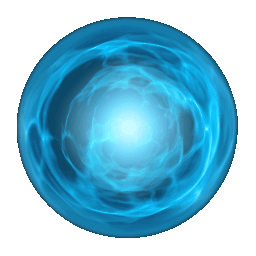 Chúc mừng các em đã hoàn thành nhiệm vụ cuối cùng
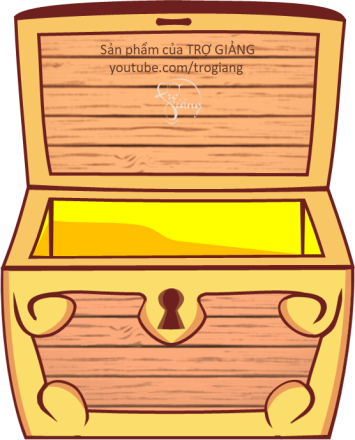 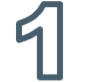 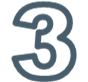 Châu Mỹ
Châu Âu
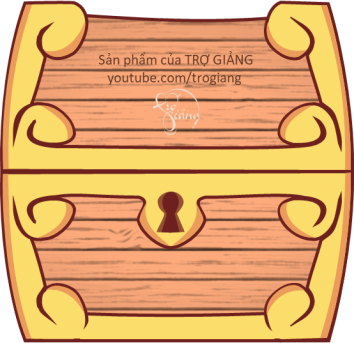 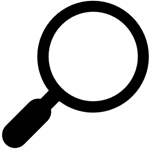 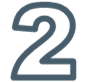 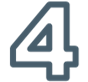 Châu Phi
Châu Á
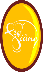 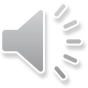 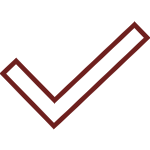 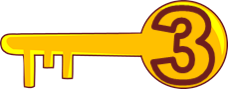 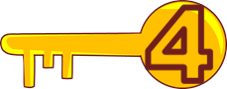 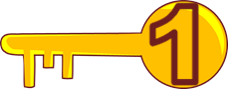 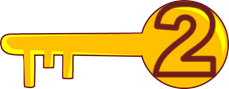 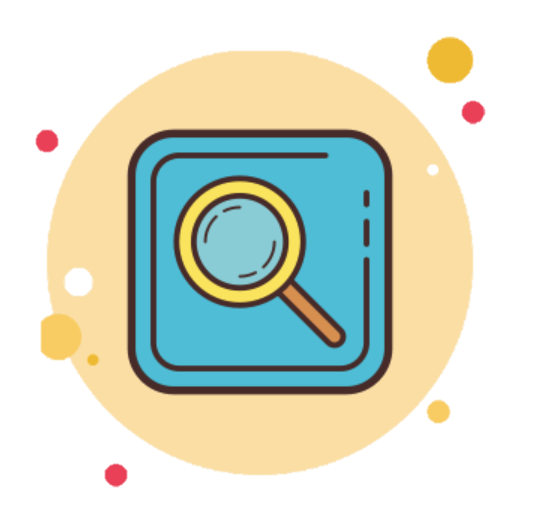 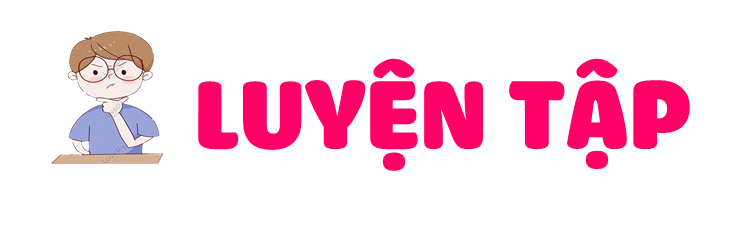 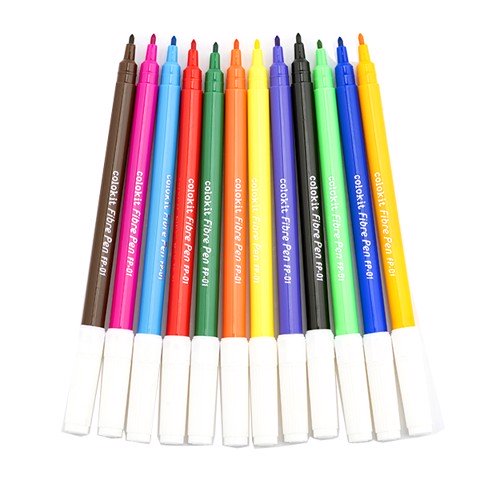 AI LÀ VUA TÌM KIẾM?
AI LÀ VUA TÌM KIẾM?
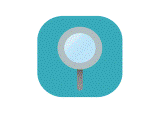 Em hãy tìm các đáp án đúng trong bảng sau (hàng ngang, hàng dọc, hàng chéo), và lấy bút màu tô lên đáp án mình tìm được, bạn nào tìm được nhanh nhất sẽ trở thành “VUA TÌM KIẾM”
BỘ CÂU HỎI
1. Quốc gia đông dân nhất thế giới?
2. Cơ cấu dân số theo nhóm tuổi ở châu Á?
3. Dân cư châu Á chủ yếu thuộc chủng tộc nào?
4. Khu vực có mật độ dân số cao nhất châu Á?
5. Đô thị có số dân lớn nhất châu Á năm 2020?
TÔI LÀ VUA TÌM KIẾM
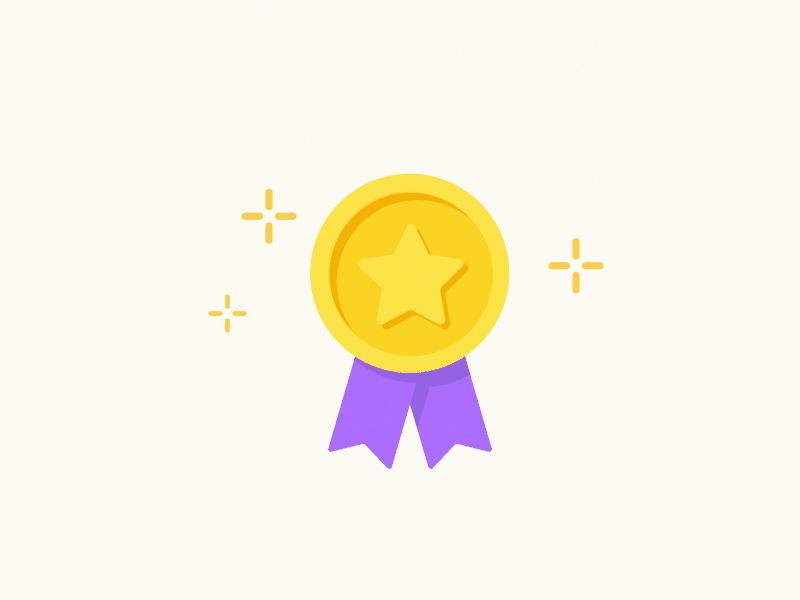 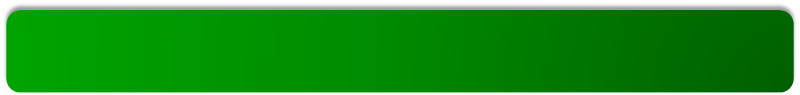 Xung đột tôn giáo ở châu Á
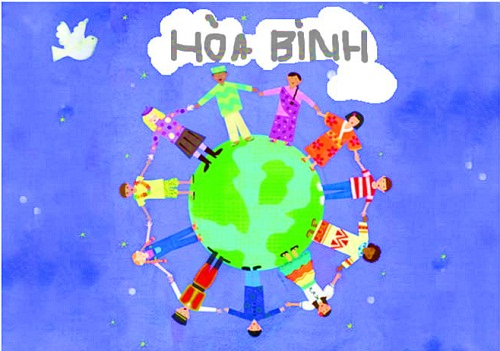 TỚ LÀM 
SỨ GIẢ HOÀ BÌNH
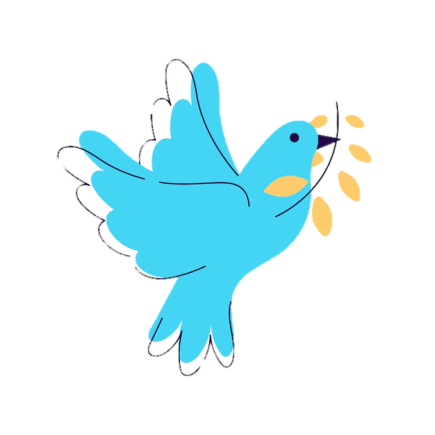 Ngày nay trên thế giới, vấn đề dân tộc và tôn giáo là những vấn đề rất nhạy cảm, với đời sống chính trị nhiều nước. Em hãy vẽ một bức tranh thể hiện mong ước:  
"VÌ MỘT THẾ GIỚI HÒA BÌNH"
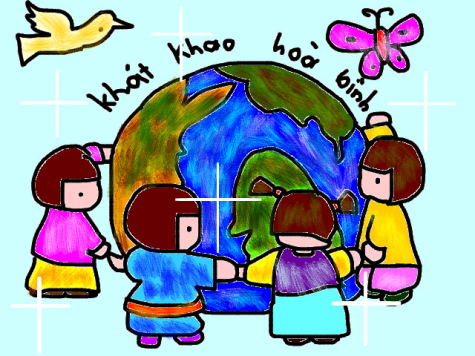 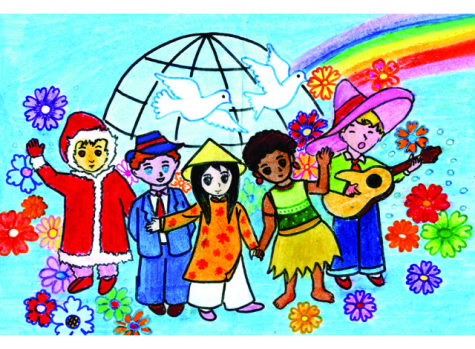 Hướng dẫn về nhà
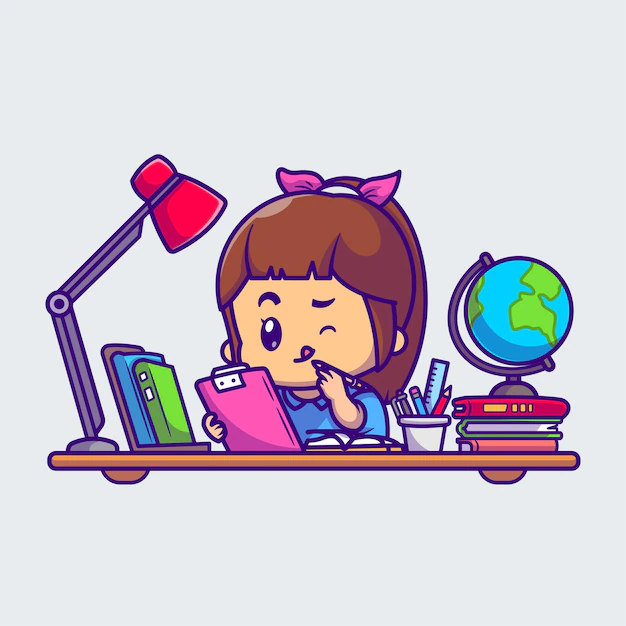 1. Hoàn thiện bài tập trong vở bài tập
2. Nghiên cứu nội dung vài mới